Welcome to FPGA 2019!
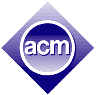 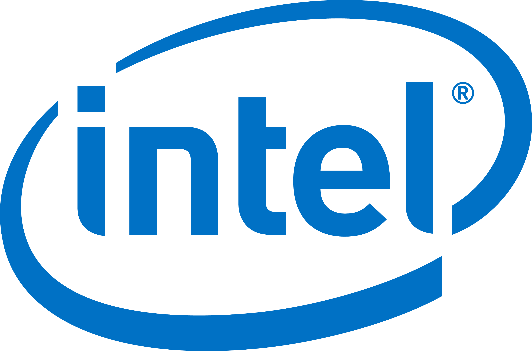 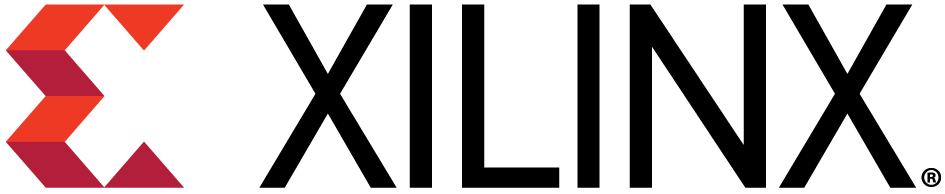 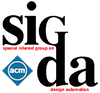 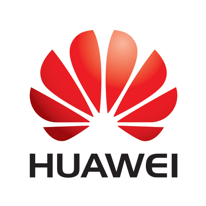 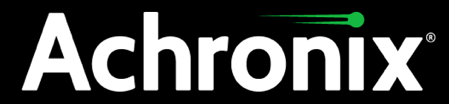 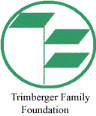 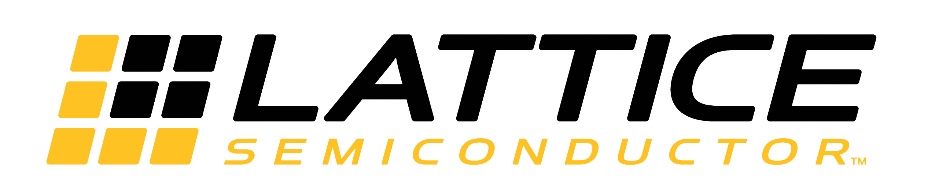 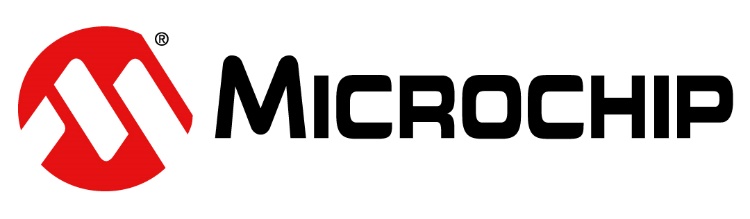 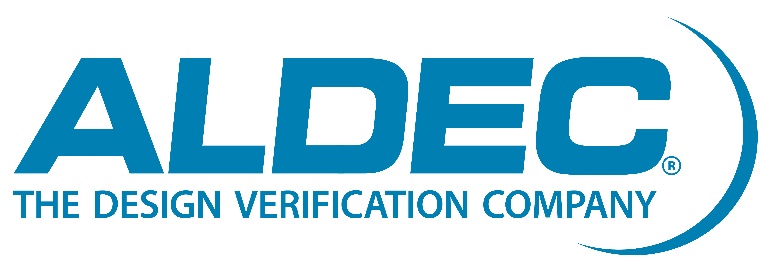 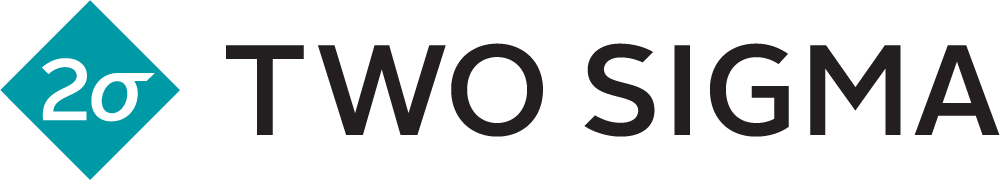 Tremendous Interest in FPGAs
ML/AI and data-center-deployment of FPGAs has exploded interest in our field
Now, anyone can “rent” time on an FPGA!

8 corporate sponsors

Attendance of 242 as of Sunday morning(includes 67 students)
2
Logistics
Most Sessions in Laguna Grande DEFG
Deep Dive Sessions in Laguna Grande C
Lunch is in the Atrium
Reception and Banquet in Laguna Grande ABC
Posters in Seaside Room

WIFI "Hilton Honors Meeting" Password: "seaside"
Gender Neutral Bathroom
3
Thanks!
Stephen Neuendorffer, Program Chair
Members of the Program Committee
Jing Li, Publicity Chair
Jason Anderson, Finance Chair
Brad Hutchings, Best Paper Committee Chair
Deming Chen, Panel Chair
Travel grant committee: Suhaib Fahmy, Jeff Goeders, Yun (Eric) Liang

John and Joanne Lateulere
4
Submissions
Total of 161 submissions, 139 reviewed (40%)
Submission Areas
37% Design of FPGAs

58% Design in FPGAs

28% Machine Learning
Submissions by Country
7
Peer Review Process
58 members of the TPC
23 industry; 35 academia

515 total reviews (24%)

Paper selection process:
First Round (~3 reviewers / paper)
Clarification questions sent to authors
Second Round (~3-5 reviewers / paper)
Gain consensus and Author clarifications
Online discussions (146 messages total)
Full-day meeting at Xilinx in November
The Program at a Glance
Most Sessions in Laguna Grande DEFG
Deep Dive Sessions in Laguna Grande C
Lunch is in the Atrium
Reception and Banquet in Laguna Grande ABC
Posters in Seaside Room
9
Deep Dive Sessions
Two tutorials have associated Deep Dive sessions
Everyone is invited to the tutorial
After tutorial, those registered for the Deep Dive sessions meet in Laguna Grande C
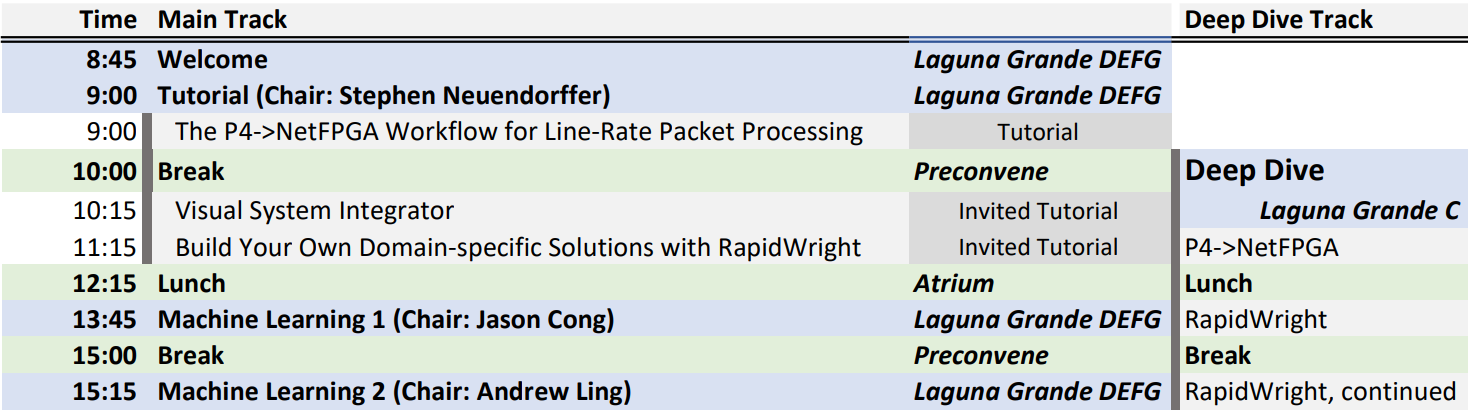 10
Monday Night Banquet
Panel: “FPGAs in Supercomputers: Opportunities or Folly”
Hal Finkel		(Argonne National Lab)
Martin Herbordt 	(Boston University)
Wen-Mei Hwu		(UIUC)
Manish Muttal		(Xilinx)
Venkata Krishnan	(Intel)

Moderator: Deming Chen (UIUC)

And...
Special Congratulations and Acknowledgements
11
Best Paper Award
4 nominations  (See program)
Best paper committee:
Brad Hutchings	(BYU)
Ilya Ganusov		(Intel) 
Carl Ebeling 		(UW)
Dinesh Gaitonde 	(Xilinx)

$500 award

Will be presented at close of conference
Please stay tuned!
12
Some Logistics
Schedule is very tight
Session chairs will enforce time limits
Full presentations: total of 25 minutes each
20 minutes for the presentation 
5 minutes for Q & A
Short talks: 5 minutes each
No Q & A
Meet authors at the next poster session after the talk
Slides will be shown from the chair’s laptop
Contact your chair as soon as possible if you haven’t yet provided your slides
Slides will be posted online
13
Welcome to FPGA 2019!
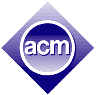 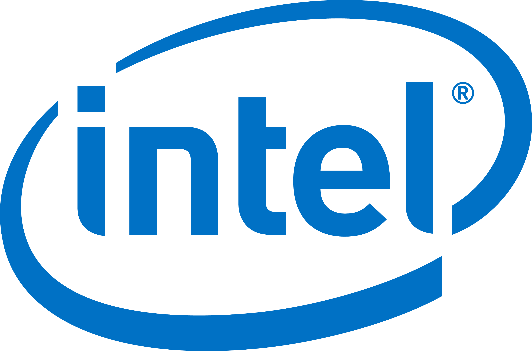 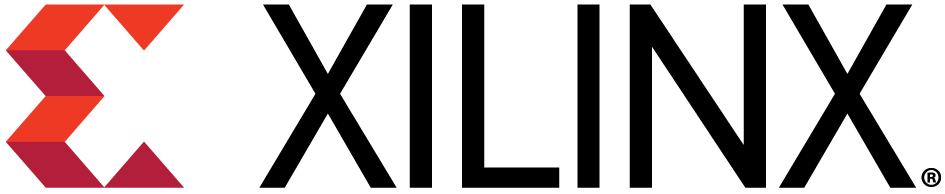 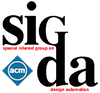 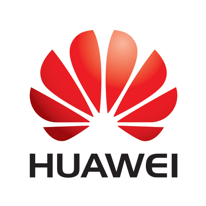 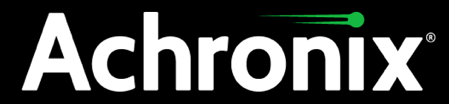 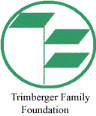 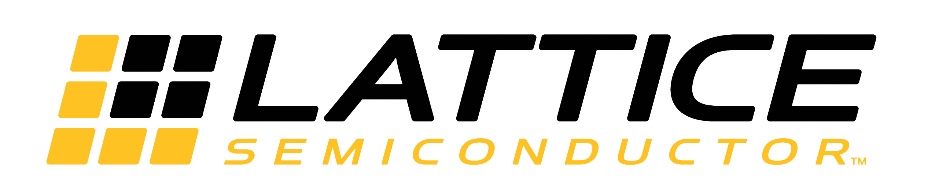 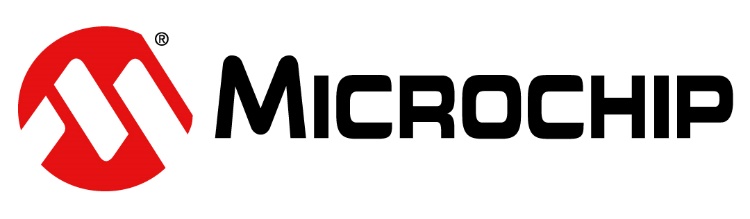 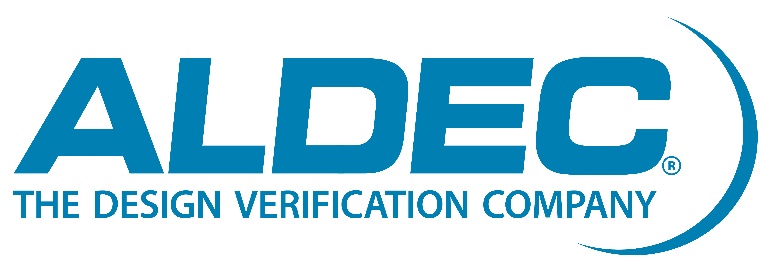 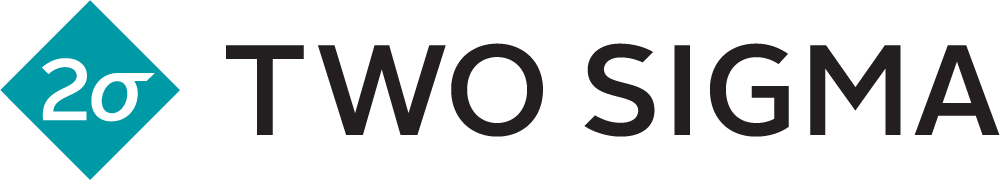